Arteterapie a Artefiletika
Arteterapie: Vymezení pojmu:
Léčba uměním 
(hudba, poezie, próza, divadlo, tanec, výtvarné umění)
léčebný postup, který využívá výtvarného projevu jako hlavního prostředku poznání a ovlivnění lidské psychiky a mezilidských vztahů

„..tvořivý proces je většinou pro svého tvůrce ventilem, umožňuje vnitřní očištění a naplnění. Rezonance citů i myšlenek tvůrce a diváka vyústí v znovuprožití původního poselství obsaženého v uměleckém díle, ventilování problému a jeho kanalizování, sublimaci, katarzi.“ (Šicková-Fabrici, 2002, s.23)
Historie Arteterapie
Počátky sahají do 18.  a 19. století
V tomto období narůstal zájem o projev duševně nemocných a také jejich výtvarnou projekci.

Vznikaly poznatky že:
Malba a kresba duševně nemocných je odlišná od výtvarného projevu zdravých lidí
Charakteristické znaky malby a kresby se proměňují na základě druhu a vývoje nemoci
Hans Prinzhorn (1886-1933)
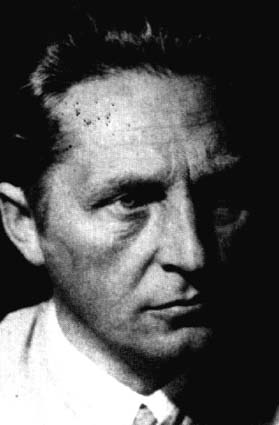 Psychiatr, umělecký historik

Shromáždil rozsáhlou sbírku prací svých pacientů 
za 2. světové války byla částečně zničena

Bildnerei der Geisteskranken, 1922
publikace měla za dopad růst zájmu o umění psychicky nemocných  a dětí
Obr. č.1
Obr. č.2
Viktor Lowenfeld (1903-1960)
Práce s nevidomými a slabozrakými dětmi

„Svým výzkumem dokázal, že se populace dětí dělí na haptické a vizuální typy.“ (Šicková-Fabrici, 2002, s. 27)
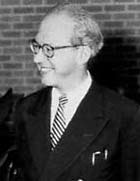 Obr.č. 3
Carl Gustav Jung (1875-1961)
zakladatel analytické psychologie, lékař a psychoterapeut

Ve své práci zmiňuje archetypy
praobrazy, které vyvěrají z naší lidské minulosti. Ty jsou vrozenými a ve své podstatě intuitivními pochopeními světa. 
Archetpy se mohou projevovat různými symboly
například mandaly

Publikace:  Madaly. Obrazy z nevědomí, 2004.
Carl Gustav Jung (1875-1961)
Za první světové války vytvářel každý den mandaly. Ty byly projekcí jeho vnitřního rozpoložení. 
Posléze začal pracovat s mandalami i u svých pacientů, které interpretoval.
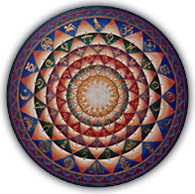 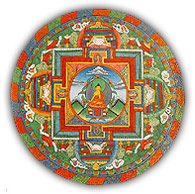 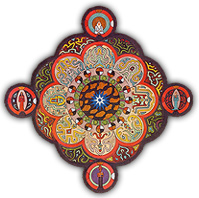 Obr. č. 4-6,  Mandaly
Edith Kramer (1916)
Sochařka, terapeutka

Publikace: Art as therapy with children, 1972

Práce s dětmi imigrantů
Důraz na cíl, který čerpá z výtvarné expresivity dětí. 
Snaha posilnit jejich ego, vlastní identitu
Historie Arteterapie
1. užití termínu „art therapy“- Margaret  Naumburgová ve 30. letech

V Evropě se termín objevuje ve 40. letech 

1. školení arteterapeutů v USA- 60. léta na Hanneman University ve Filadelfii
V Evropě se začíná objevovat školení arteterapeutů až v 80. letech 20. století
V českých zemích vznikl ateliér arteterapie v roce 1990 v jihočeské univerzitě v Českých Budějovicích
1994 vznikla Česká arteterapeutická asociace
Charakteristika
Arteterapie je založena na poznání, že myšlenky a pocity jsou derivované z nevědomí. Ty jsou výrazově lépe uchopitelné a zprostředkovatelné v obrazech než ve slovech.

Projekce svých vnitřních konfliktů do vizuálního tvarosloví

Praktikuje se na:
Psychiatrických pracovištích, nemocnicích, rehabilitačních ústavech, výchovně-vzdělávacích zařízeních, domovech důchodců, forenzních pracovištích.
Charakteristika
Výtvarný proces umožňuje jinou, neverbální a symbolickou řeč, kterou může vyjádřit své pocity, přání, obavy a představy, které jsou vlastní vnitřnímu prožívání. 

„Každý obraz či výtvor z hlíny v sobě nese často důležité sdělení, adresované terapeutům i ostatním členům terapeutické skupiny, kde tvořivé procesy probíhají.“
Druhy arteterapie
Arteterapie:

Receptivní

Produktivní
Arteterapie  receptivní
Odehrává se na základě vnímání uměleckého díla, vybraného záměrně arteterapeutem. 
Snaha o lepší poznání svého nitra. 
Založena na promítání vlastních emocí do uměleckého díla. 

Praxe: 
navštěvování galerií s arteterapeutem, projekce obrazů, rozhovory o výtvarných dílech a jejich vnímání
Snaha o lepší pochopení vnitřního světa, poznávání emocí jiných
Arteterapie produktivní
Využití tvůrčí činnosti:

malby
kresby
prostorové tvorby
intermediálních dílen
happeningu..
Druhy Arteterapie
Individuální arteterapie

Skupinová arteterapie
Skupinová arteterapie
Náročnější pro osobnost arteterapeuta
Sociální výuka klientů probíhá rychleji
Klienti s podobnými problémy mohou navzájem  podpořit pocitem sounáležitosti
Vhodnější pro klienty, kteří vnímají individuální terapii příliš intenzivně

Demokratičtější působení- problémy ve skupině se sdílejí
Ekonomický aspekt- během sezení se může pomoci více lidem
Skupinová arteterapie
Nevýhody:

Problematika diskrétnosti
Horší organizační zvládání situace
Nutná obratnost a pohotovost arteterapeuta
Malá časová dotace pro jednotlivého člena
Rozdíly mezi výtvarným kroužkem a arteterapií
Nutnost vedení vzdělaným arteterapeutem
Cílená aktivita
Umělecké dílo vzniklé v rámci terapie není podstatné, důraz je kladen na proces tvorby.


„Arteterapie často léčí sekundární handicap, to znamená, že zmírňuje individuální prožitek znevýhodněného pacienta, klienta, postiženého člověka.“ (Šicková-Fabrici, s.28)
Cíle arteterapie
V závislost na klientovi naplňuje různé cíle:

Důraz na kompenzační procesy, aktivizaci
Prostředek komunikace 
Odstraňování bloků a úzkostných stavů
Socializace
Kanalizace agresivity
Cíle arteterapie
Dle Mariam Liebemanové (1984):

Individuální cíle:
Uvolnění, sebeprožití, vizuální uspořádání zážitků, nárůst osobní svobody
Sebehodnocení, hledání výraziva pocitů, emocí, konfliktů, rozvoj fantazie a imaginace

Sociální cíle:
Navázání kontaktů, společné řešení problémů, zapojení do skupiny (kooperace), 
Pochopení vztahů, získávání sociální podpory
Druhy arteterapie:
Se zneužívanými dětmi

Rodinné

Se seniory

Sociálně znevýhodněné skupiny…
Diagnostické aspekty výtvarného projevu
Symbolika  obrazové řeči kreseb a maleb není nikdy jednoznačná. I sebelepší arteterapeut si  nemůže být na sto procent jistý s diagnózou na základě kresebných testů.

Symbolika v práci a výtvarné produkci stejně postižených lidí je podobná, ale nedá se brát jako dogma. 

Výtvarné práce jsou mnohovrstevnaté
Diagnostické aspekty výtvarného projevu
„..kresba je považována za projekci psychomotorických možností jejího autora. Odkrývá nejen povahové rysy, ale i hyperaktivitu, agresivitu, nízké sebevědomí. Pomocí kresbových textů se u dětí dá zjistit nejen úroveň intelektuálního vývoje, ale i formy poruch osobnosti.“ 
(Šicková-Fabrici,  2002, s.102)
Validita kresebných testů
Validní interpretace kreseb je ta, na níž se shodnou nezávisle minimálně tři odborníci a interpretace se ukáže jako správná během procesu léčby

Během interpretace se nezohledňují pouze vytvořené práce, ale důležité je přihlédnout i k procesu tvorby
(míry samostatnosti, gumování..)
Hodnocení kresby
Kritéria hodnocení kresby , dle L. Ganttové, 2000

Integrace kresby
Využití prostoru na papíře
Úrovně kresby postavy
Adekvátnost a symbolika barev
Přítomnost stereotypů v kresbě a malbě
Logika linie, kresby, 
Sklon postavy
Energičnost kresby, malby
Množství detailů
Pozadí kresby
Hodnocení kresby
V hodnocení kresby jde o celistvé pozorování, nejen posuzování detailu. 

Některé stejné znaky mohou mít u dvou autorů odlišnou interpretaci. 

Vždy je třeba přistupovat k práci jako k celku, doplněným zpětnou reflexí autora.
Diagnostické testy
Kresba postavy
Mohou se zde objevovat vnitřní či vnější autoportrét dítěte

Test stromu

Test domu

Kresba začarované rodiny

Mandala
Mandala: Můj sen
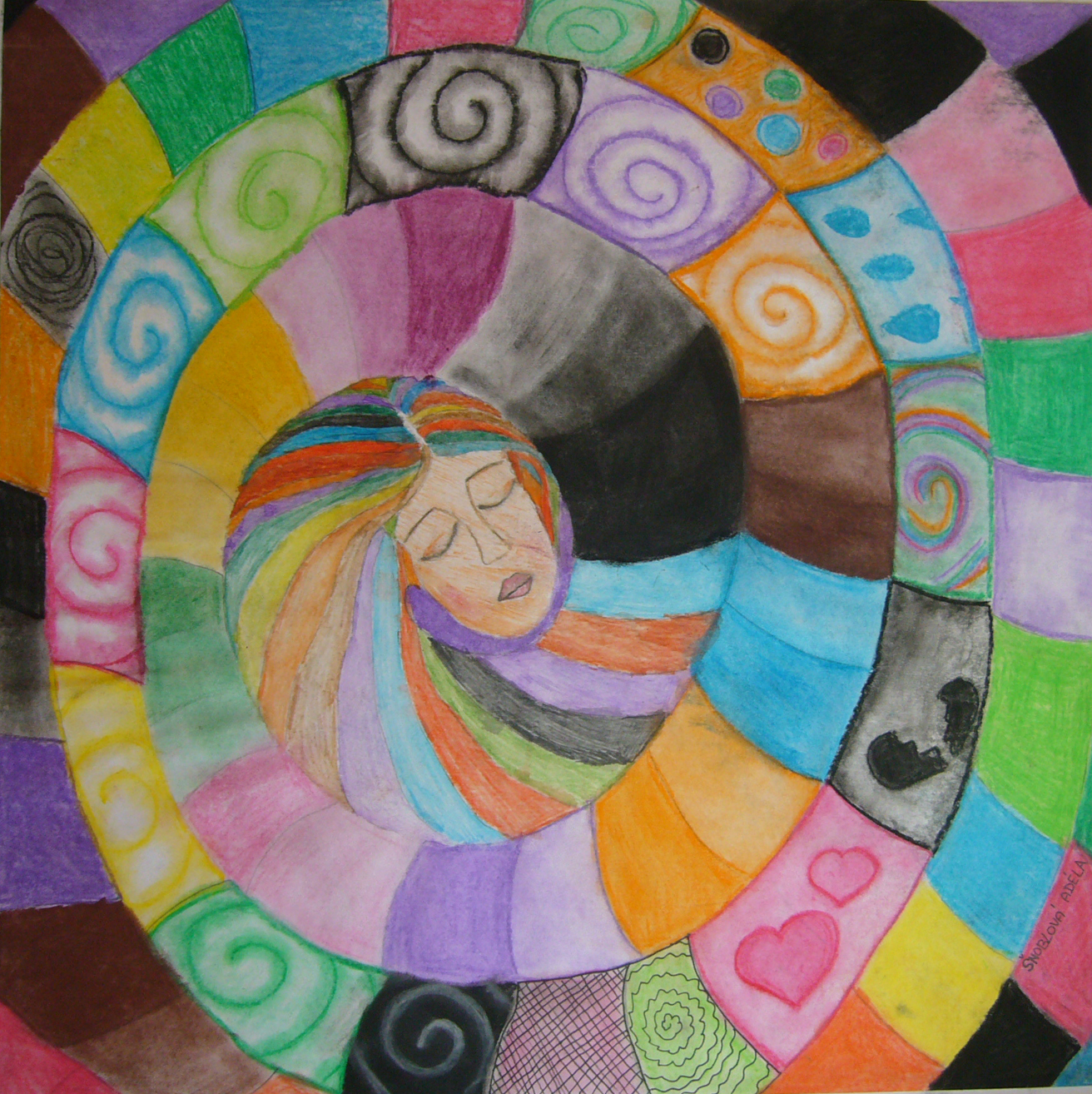 Obr. č.7, Mandala
Kresba domuPrima
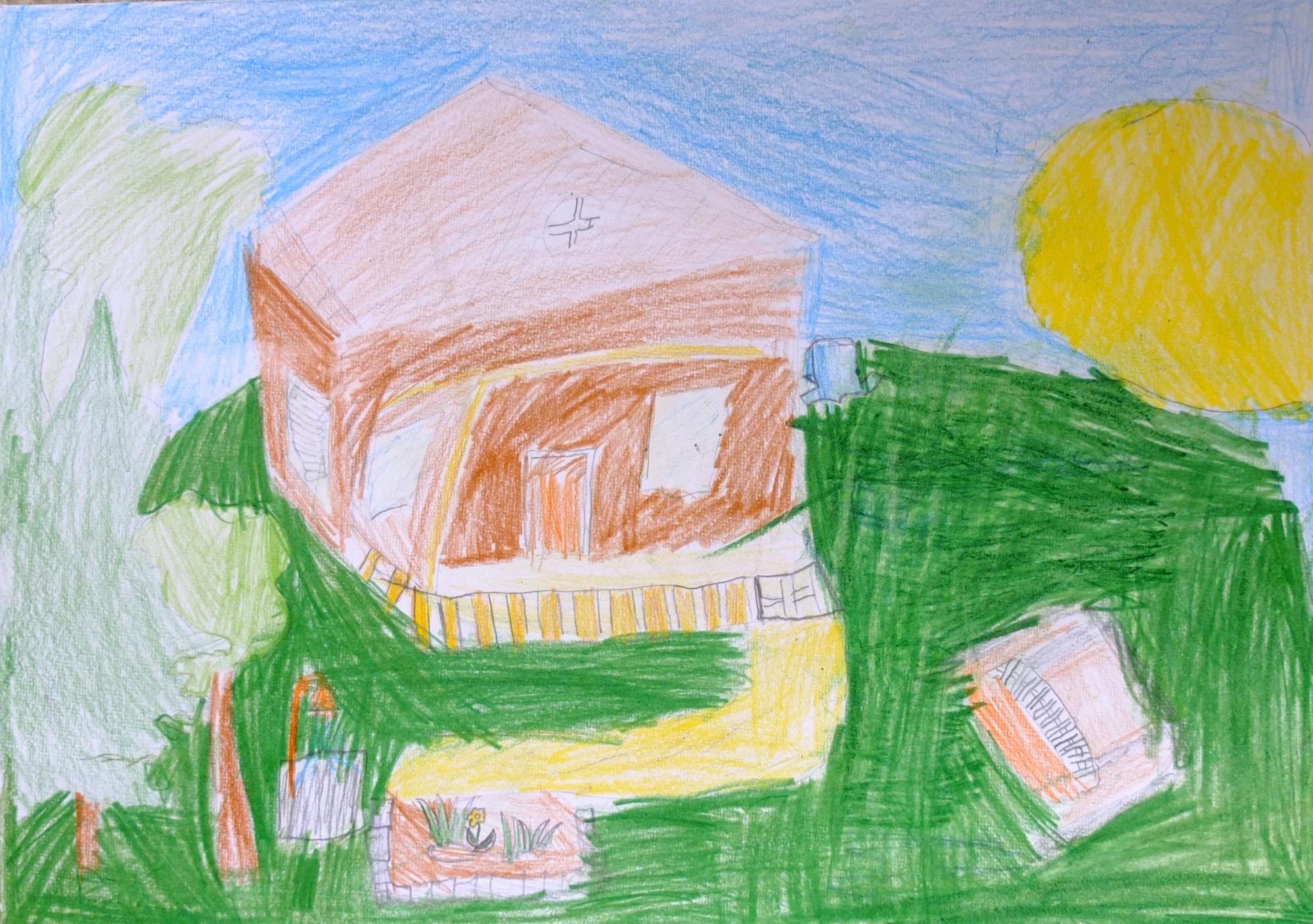 Obr. č.8: Petr, 11 let, Domov, kresba
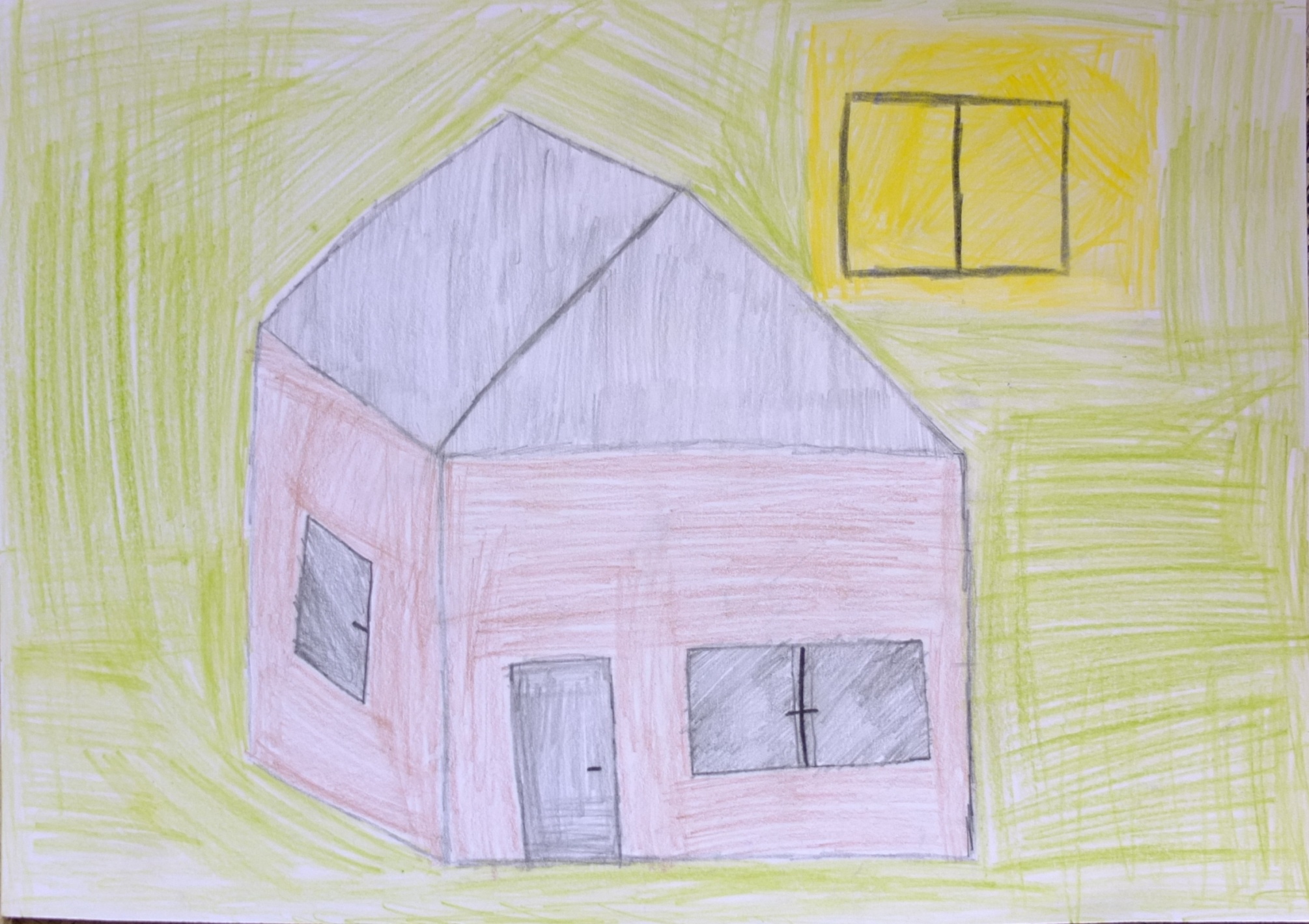 Obr. č.9: Alexandr, 12 let, Domov, kresba
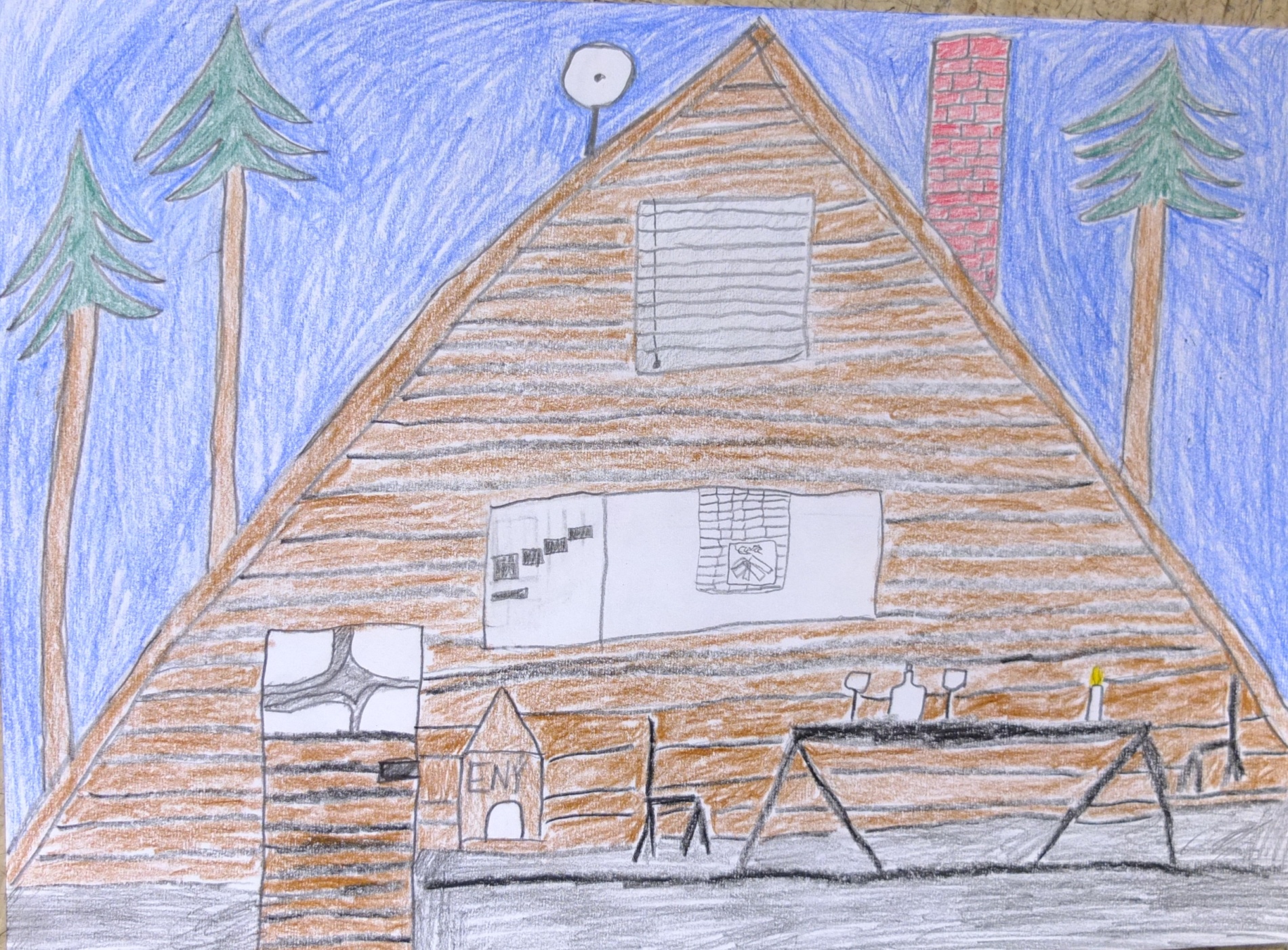 Obr. č.10: Martin, 11 let, Domov, kresba
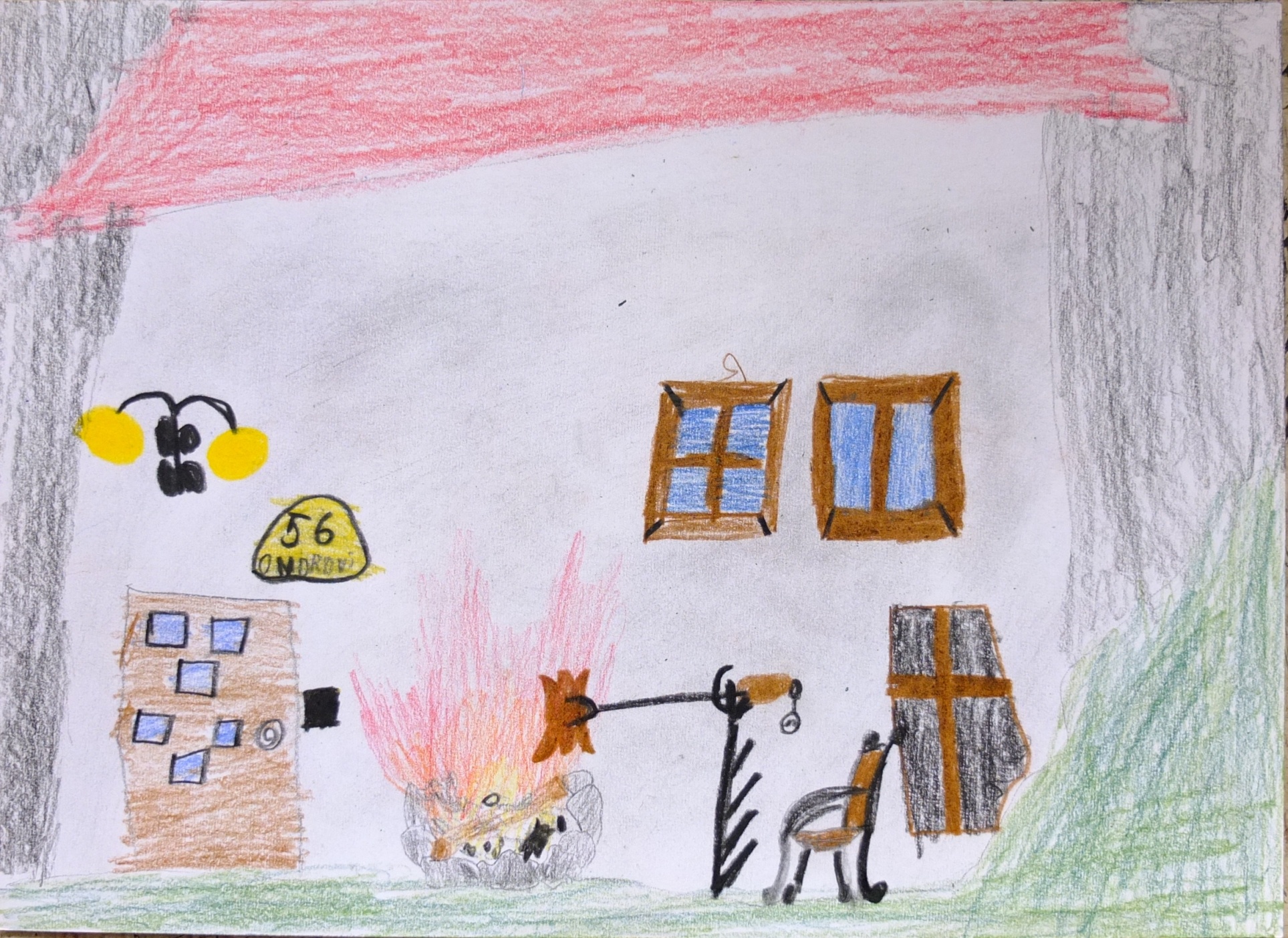 Obr. č.11: Adam, 11 let, Domov, kresba
Kresba postavy: Já superhrdina, sekunda
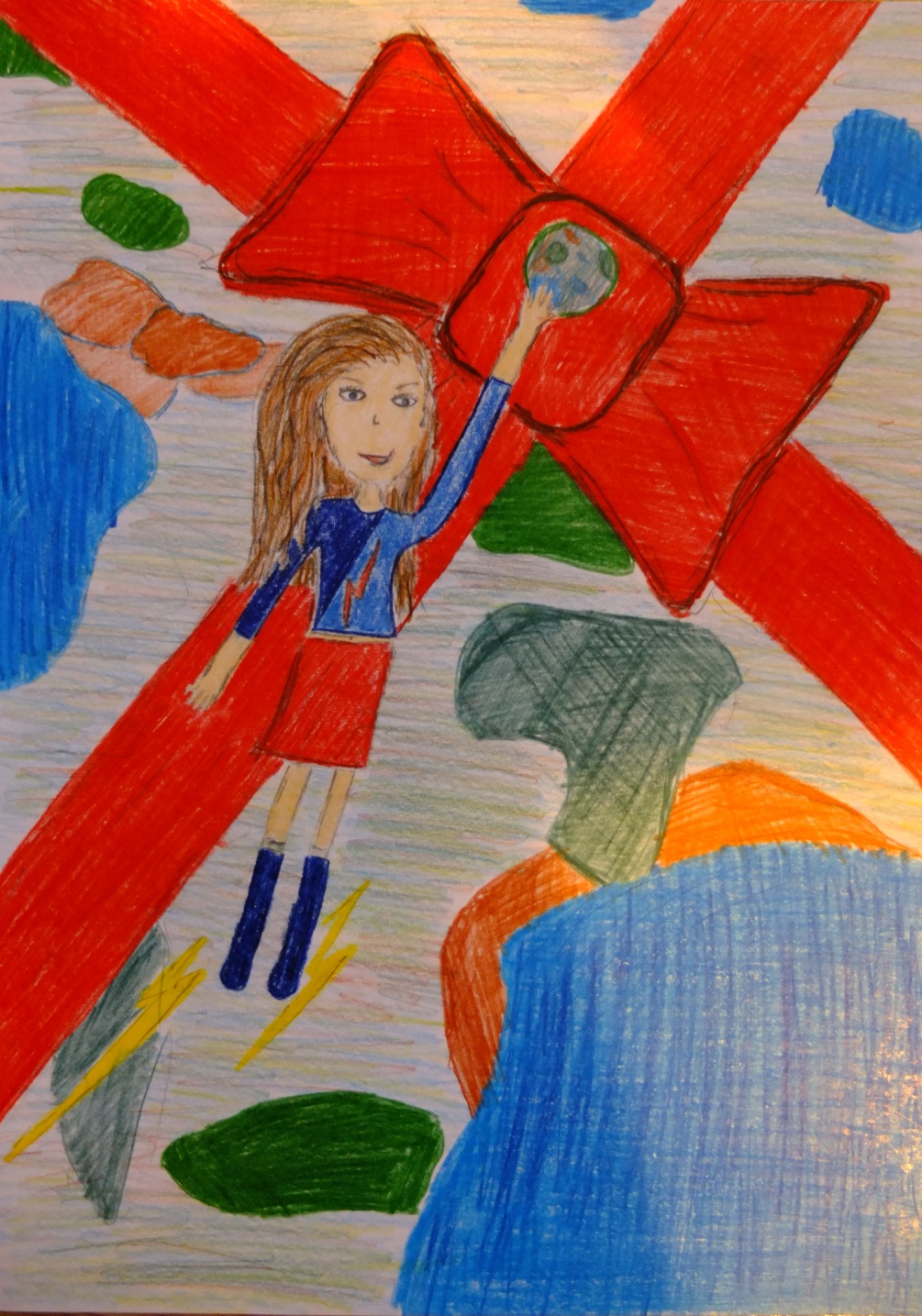 Obr. č.12: Markéta, 13 let,  Já-superhrdina, kresba
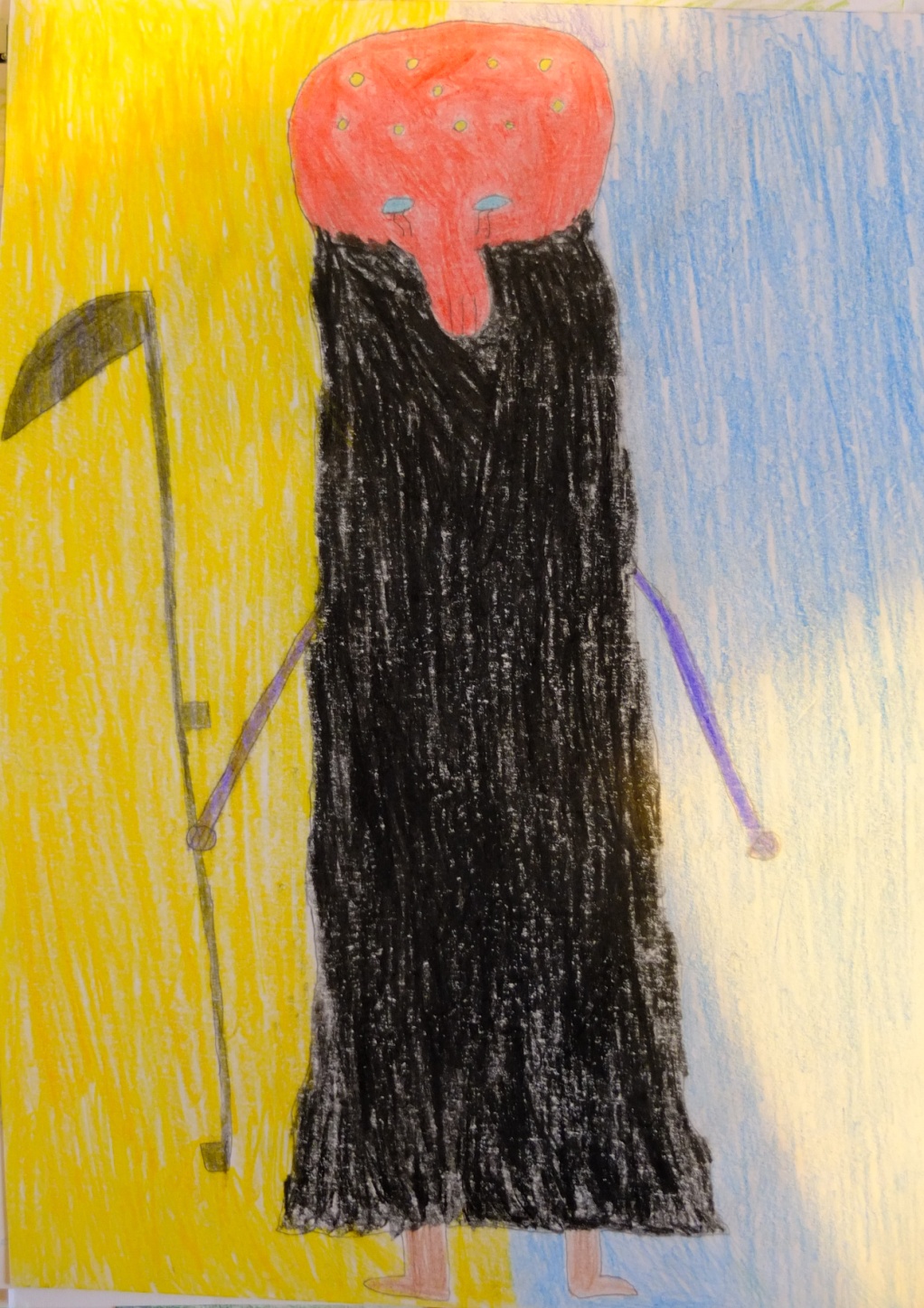 Obr. č.13: Adam, 13 let,  Já-superhrdina, kresba
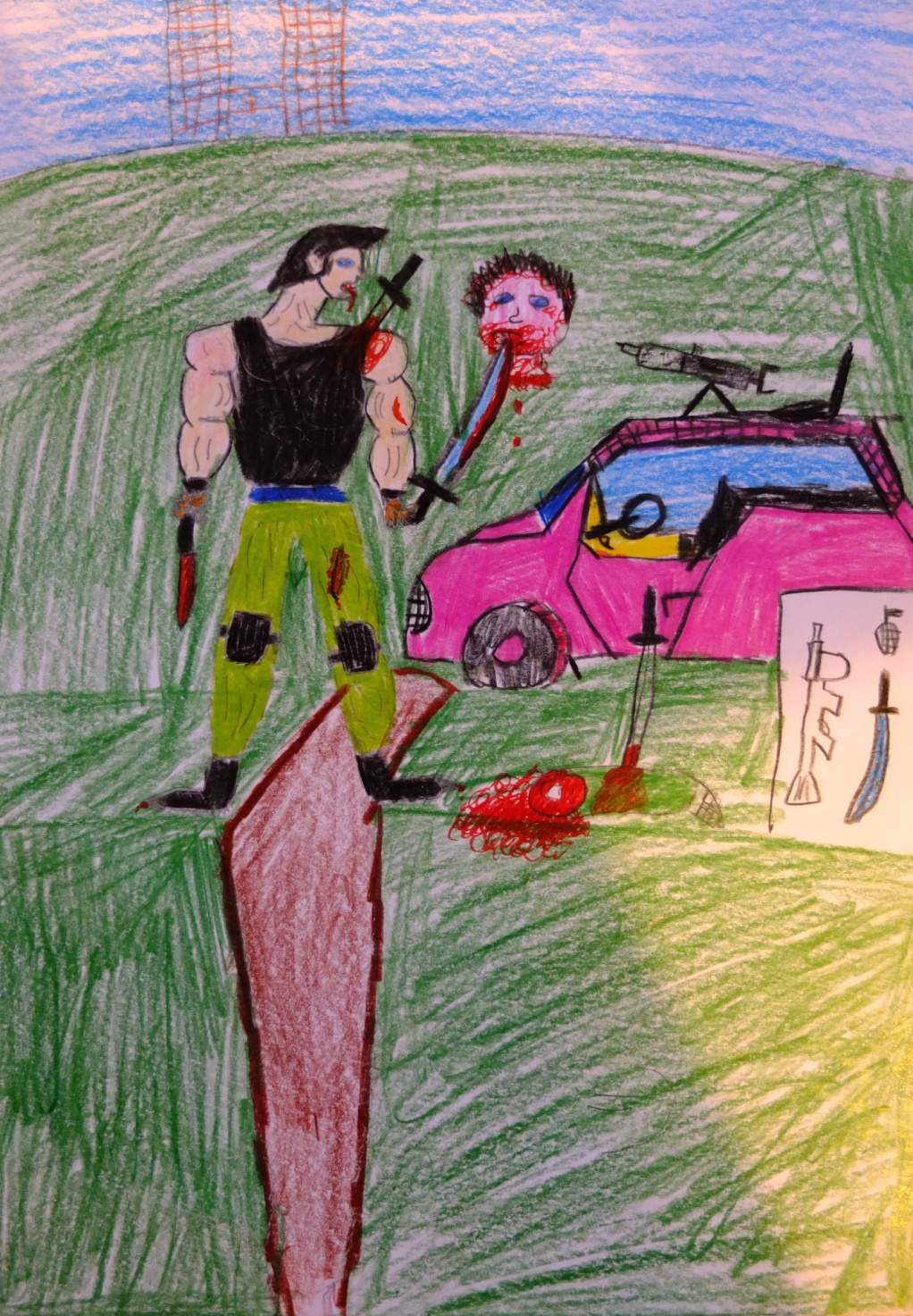 Obr. č.14: Marek, 13 let,  Já-superhrdina, kresba
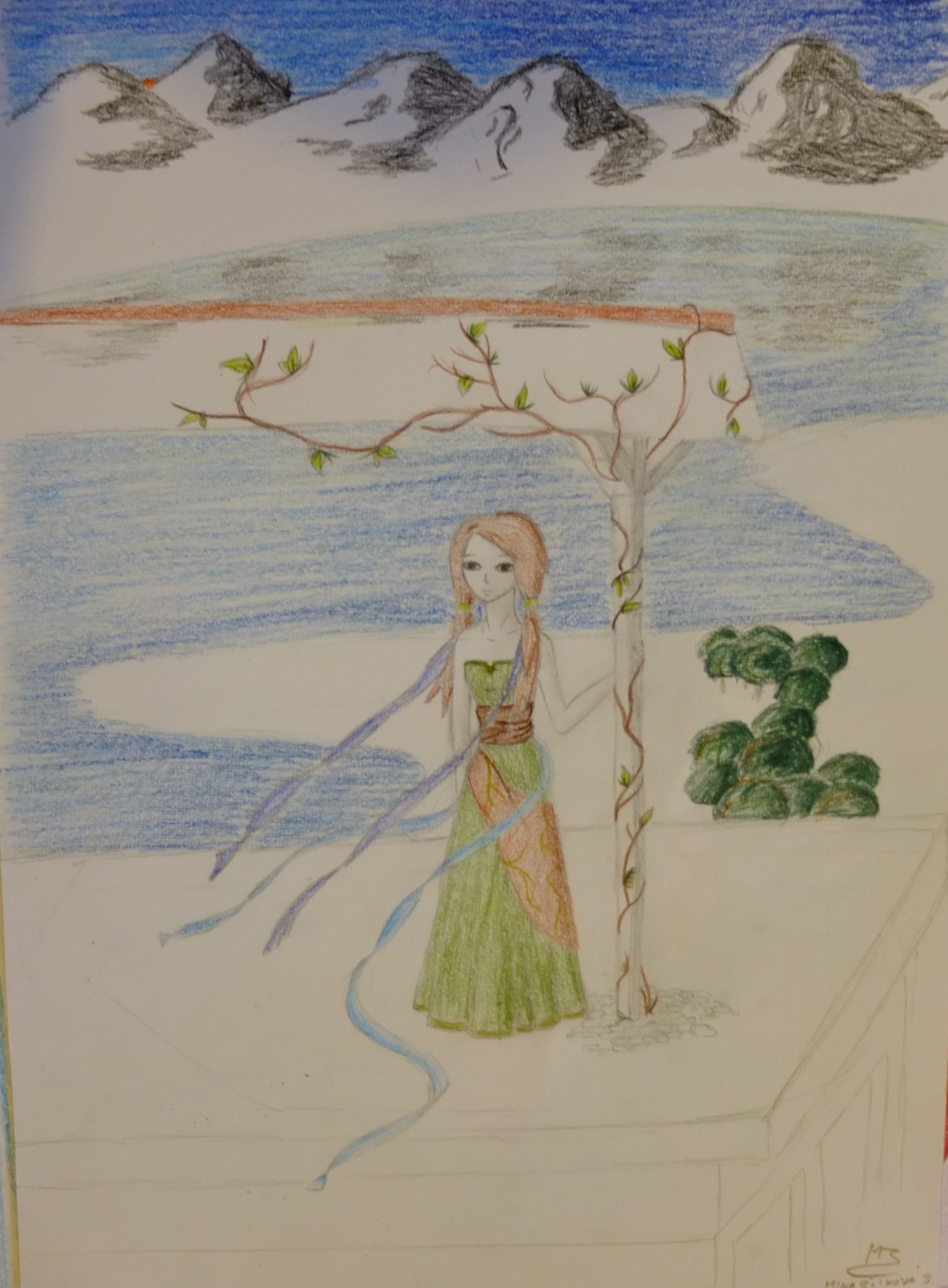 Obr. č.15: Adéla, 13 let,  Já-superhrdina, kresba
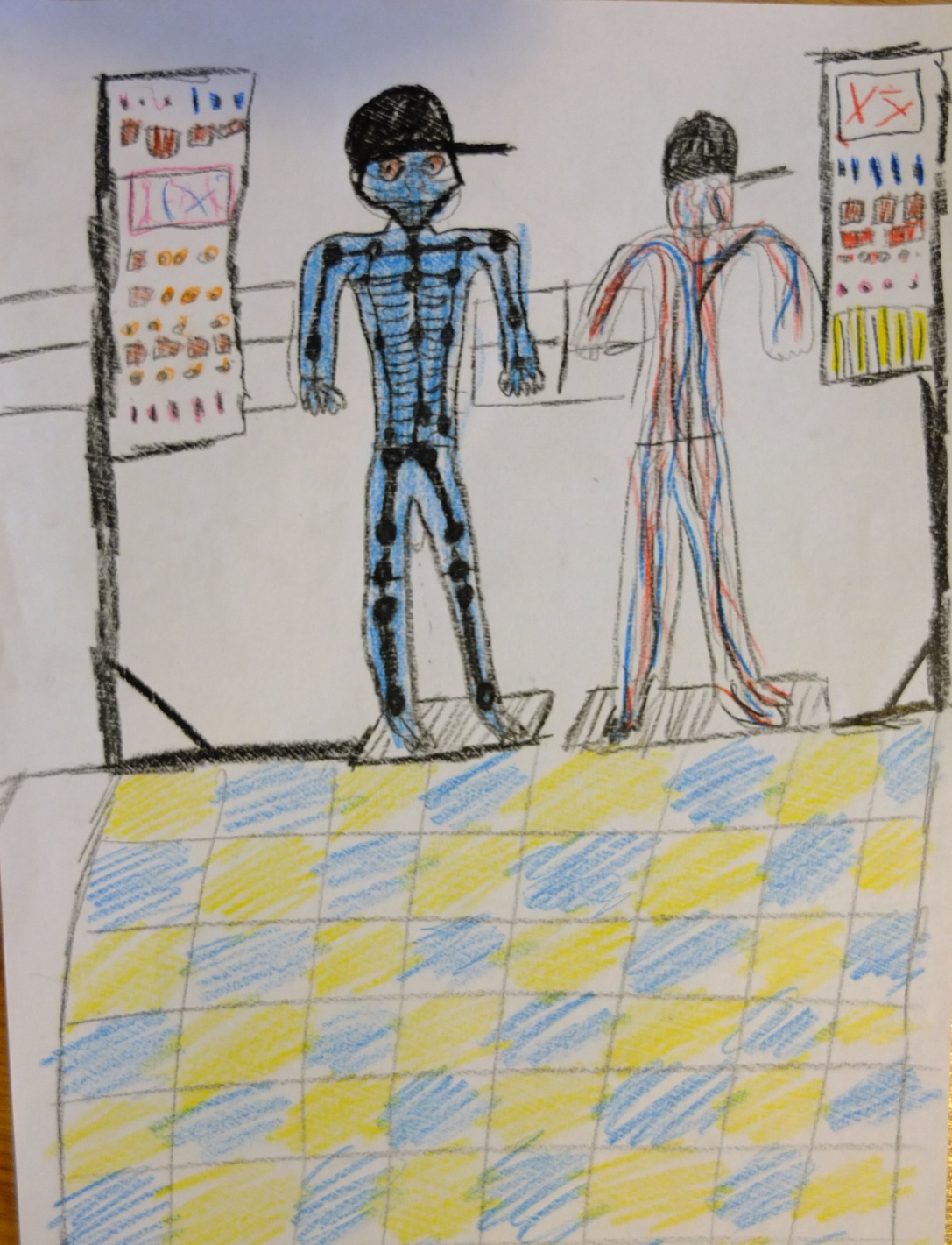 Obr. č.16: Filip, 13 let,  V lidském těle, kresba
Artefiletika
Koncepce artefiletiky byla představena Janem Slavíkem v roce 1991 v učební osnově pro gymnázia

Charakteritika:
Obor nacházející se mezi výchovou a arteterapií. 

Důraz na rozvoj:
emocionální, sociální, tvořivé stránky člověka a jeho osobnosti

Snaha překonání rozporů mezi vědomím a nevědomím
Osobnost učitele-artefiletika
Filozofické, vzdělání, psychoterapeutické a psychologické
Důraz na osobnostní zralost, důvěry vložené lidem, 
Práce se zážitky svých i ostatních

Funkce učitele: 
nedirektivní, pracuje jako inspirátor a průvodce

Podněcuje žáky v hodinách

Hodiny artefiletiky:
 minimálně strukturované
Cíle artefiletiky:
Výtvarný zážitek
Snaha překonání rozporů mezi vědomím a nevědomím
Snaha pracovat s expresivní složkou žákovské tvorby ale zároveň snaha vést žáka ke zodpovědnosti

Důraz na individualitu a svobodu projevu
Naznačení cesty k sobě samému, ale i k ostatním lidem
Průběh hodin artefiletiky
Učitel se během hodin pohybuje v :

Rovina výrazu
Soustředění se na tvůrčí přesun z vnitřního světa žáka do vnějšího, který ho obklopuje. Výraz v podobě výtvarných prací je zrcadlem osobitosti nápadů a originality.
Rovina komunikace
Důraz na střídání rolí poslouchajícího a poslouchaného a jejich obměny navzájem. Důraz je kladen na upřímnost a otevřený přístup
Rovina formy
Cíle artefiletiky a arteterapie
Společné cíle artefiletiky a arteterapie:

Obě se zaměřují na sebepoznávání, sebereflexi a rozvoj kompetencí žáka či studenta  a to prostřednictvím výrazových prostředků. 

Oba tyto přístupy se zaměřují na poznávání či sebepoznávání se jehož prostředkem je výrazová hra spojená s reflektivním dialogem
Obr.č. 17
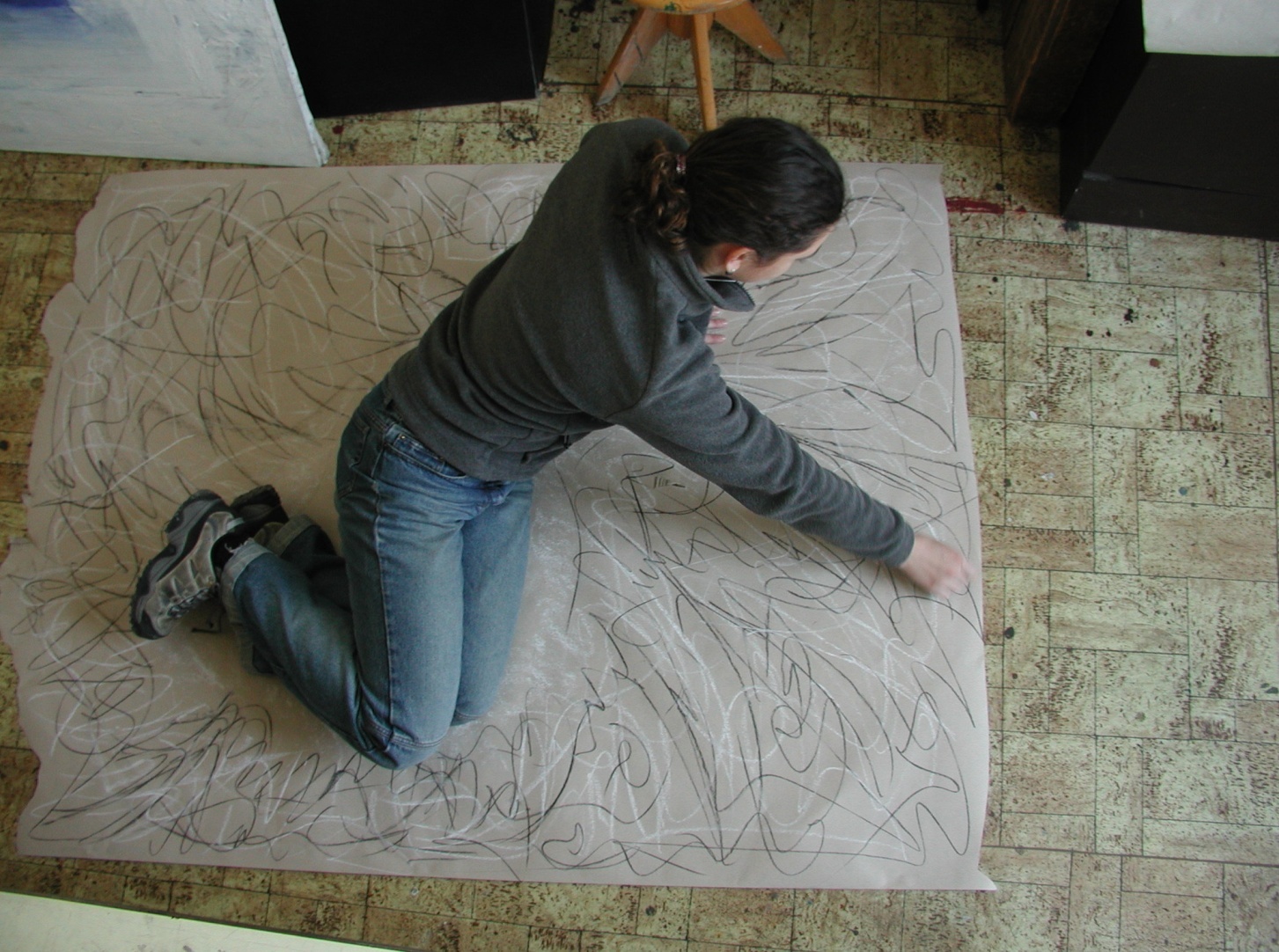 Obr.č. 18
Obr.č. 19
Obr.č. 20
Obr.č. 21
Obr.č. 22
Literatura
ŠICKOVÁ-FABRICI, Jaroslava. Základy arteterapie. Vyd. 1. Praha: Portál, 2002, 167 s. ISBN 8071786160.

SLAVÍK, Jan a Petr WAWROSZ. Umění zážitku, zážitek umění: teorie a praxe artefiletiky. Vyd. 1. Praha: Univerzita Karlova, Pedagogická fakulta, 2004, 303 s. ISBN 8072901303.

SLAVÍK, Jan. Umění zážitku, zážitek umění: teorie a praxe artefiletiky. V Praze: Univerzita Karlova, Pedagogická fakulta, 2001, 281 s. ISBN 8072900668.

Internetové zdroje:

http://jung.sneznik.cz/obsah.htm

http://www.arteterapie.cz/
Obrazová příloha
Obr. č. 1: http://www.autonomes-zentrum.org/ai/texte/prinzhorn.htm
Obr. č. 2: http://www.rzuser.uni-heidelberg.de/~gf7/index_eng.shtml
Obr. č. 3: http://schoolartprojects.blogspot.cz/p/thesis.html
Obr. č. 4-6: http://jung.sneznik.cz/mandaly.htm
Obr. č. 7-16: obrazový archiv Lenky Tučkové 
Obr. č. 17-22: obrazový archiv p. doc. Stehlíkové-Babyrádové